Global plan
Reinforcement learning I: 
prediction 
classical conditioning 
dopamine
Reinforcement learning II:
dynamic programming; action selection
Pavlovian misbehaviour
vigor

Chapter 9 of Theoretical Neuroscience
(thanks to Yael Niv)
Conditioning
prediction:   of important events
control:	     in the light of those predictions
Ethology
optimality
appropriateness
Psychology
classical/operant
   conditioning
Computation
dynamic progr.
Kalman filtering
Algorithm
TD/delta rules
simple weights
Neurobiology
neuromodulators; amygdala; OFC
nucleus accumbens; dorsal striatum
2
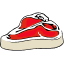 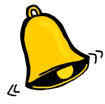 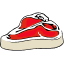 = 	Unconditioned Stimulus
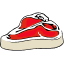 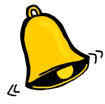 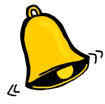 = 	Conditioned Stimulus
= 	Unconditioned Response (reflex);
	Conditioned Response (reflex)
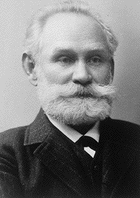 Animals learn predictions
Ivan Pavlov
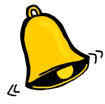 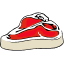 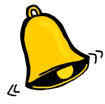 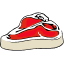 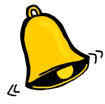 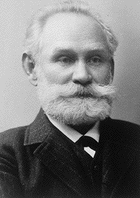 Animals learn predictions
Ivan Pavlov
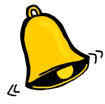 very general across species, stimuli, behaviors
But do they really?
1. Rescorla’s control
temporal contiguity is not enough - need contingency
P(food | light) > P(food | no light)
But do they really?
2. Kamin’s blocking
contingency is not enough either… need surprise
But do they really?
3. Reynold’s overshadowing
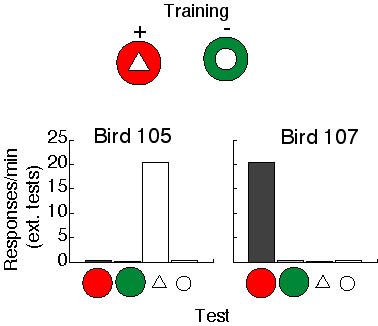 seems like stimuli compete for learning
Theories of prediction learning: Goals
Explain how the CS acquires “value”
When (under what conditions) does this happen?
Basic phenomena: gradual learning and extinction curves
More elaborate behavioral phenomena
(Neural data) 

P.S. Why are we looking at old-fashioned Pavlovian conditioning? 
 	it is the perfect uncontaminated test case for examining prediction learning on its own
Rescorla & Wagner (1972)
error-driven learning: change in value is proportional to the difference
between actual and predicted outcome
			


Assumptions: 
learning is driven by error (formalizes notion of surprise)
summations of predictors is linear

A simple model - but very powerful!
explains: gradual acquisition & extinction, blocking, overshadowing, conditioned inhibition, and more..
predicted overexpectation
note: US as “special stimulus”
Rescorla-Wagner learning
how does this explain acquisition and extinction?
what would V look like with 50% reinforcement? eg. 1 1 0 1 0 0 1 1 1 0 0
what would V be on average after learning? 
what would the error term be on average after learning?
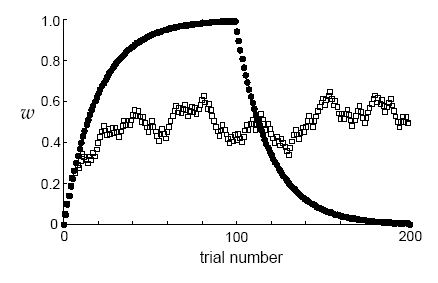 Rescorla-Wagner learning
how is the prediction on trial (t) influenced by rewards at times (t-1), (t-2), …?
the R-W rule estimates expected reward using a weighted average of past rewards
recent rewards weigh more heavily
why is this sensible?
learning rate = forgetting rate!
Summary so far
Predictions are useful for behavior

Animals (and people) learn predictions (Pavlovian conditioning = prediction learning)

Prediction learning can be explained by an error-correcting learning rule (Rescorla-Wagner): predictions are learned from experiencing the world and comparing predictions to reality

Marr:
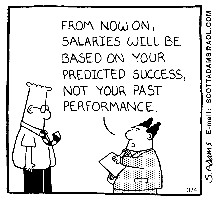 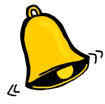 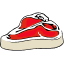 phase 1:
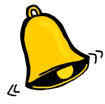 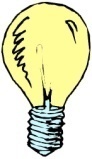 phase 2:
?
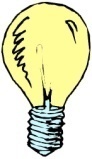 test:
But: second order conditioning
what do you think will happen?
what would Rescorla-Wagner learning predict here?
animals learn that a predictor of a predictor is also a predictor of reward!
 not interested solely in predicting immediate reward
lets start over: this time from the top
Marr’s 3 levels:
The problem: optimal prediction of future reward





what’s the obvious prediction error?



what’s the obvious problem with this?
want to predict expected sum of future reward in a trial/episode
(N.B. here t indexes time within a trial)
lets start over: this time from the top
Marr’s 3 levels:
The problem: optimal prediction of future reward
want to predict expected sum of future reward in a trial/episode
Bellman eqn
for policy
evaluation
temporal difference prediction error t
compare to:
lets start over: this time from the top
Marr’s 3 levels:
The problem: optimal prediction of future reward
The algorithm: temporal difference learning
prediction error
TD error
L
R
Vt
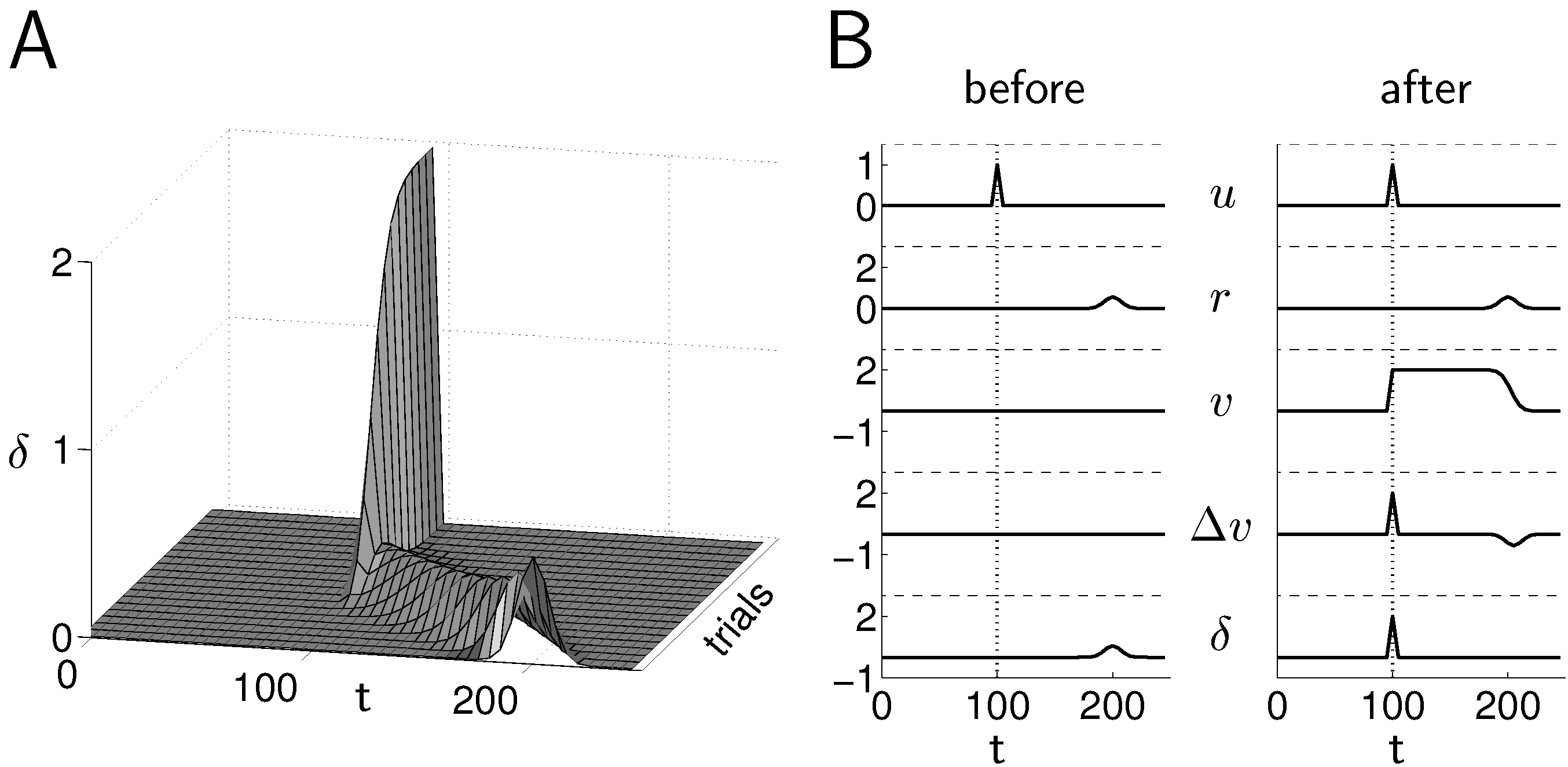 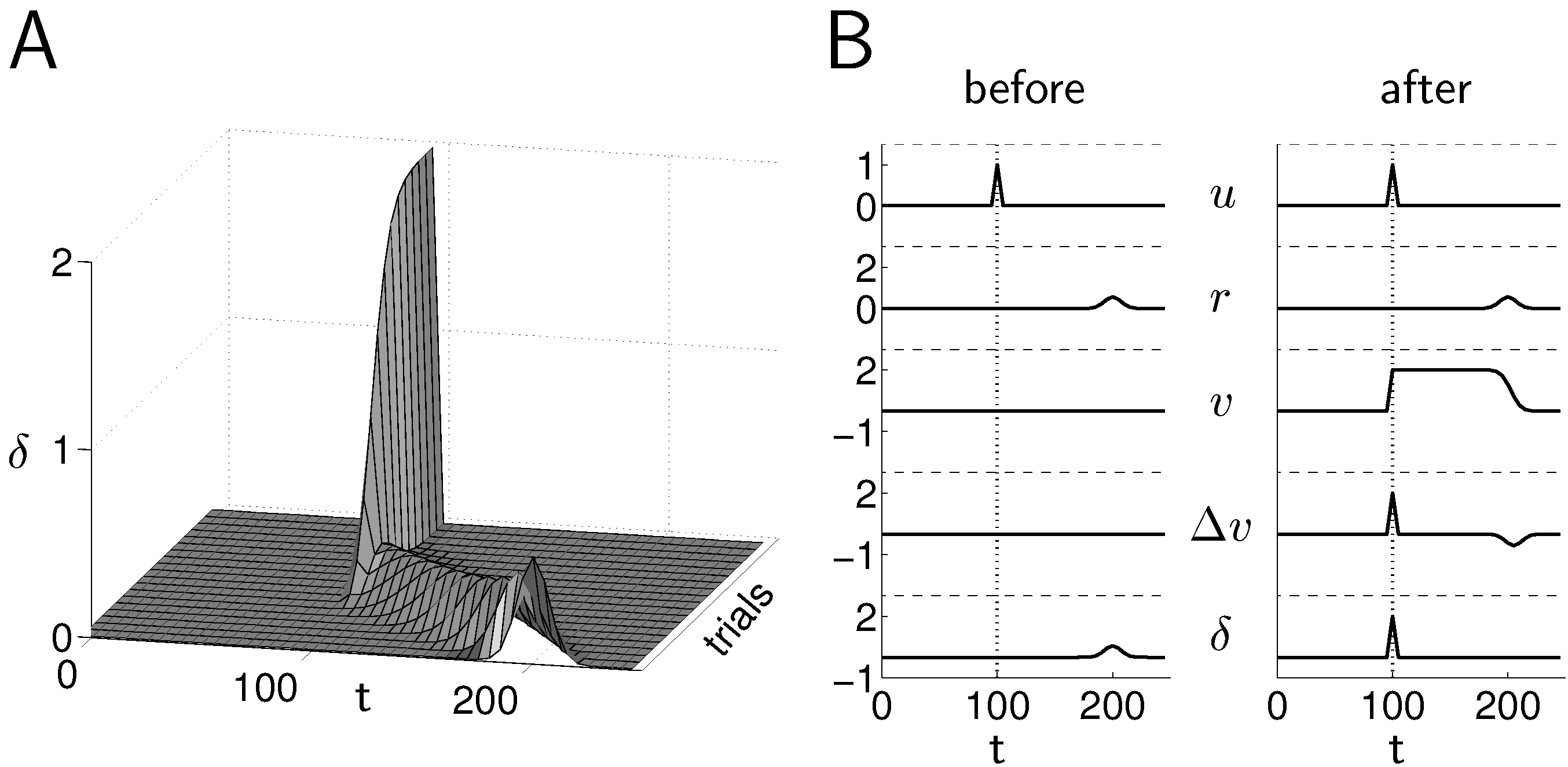 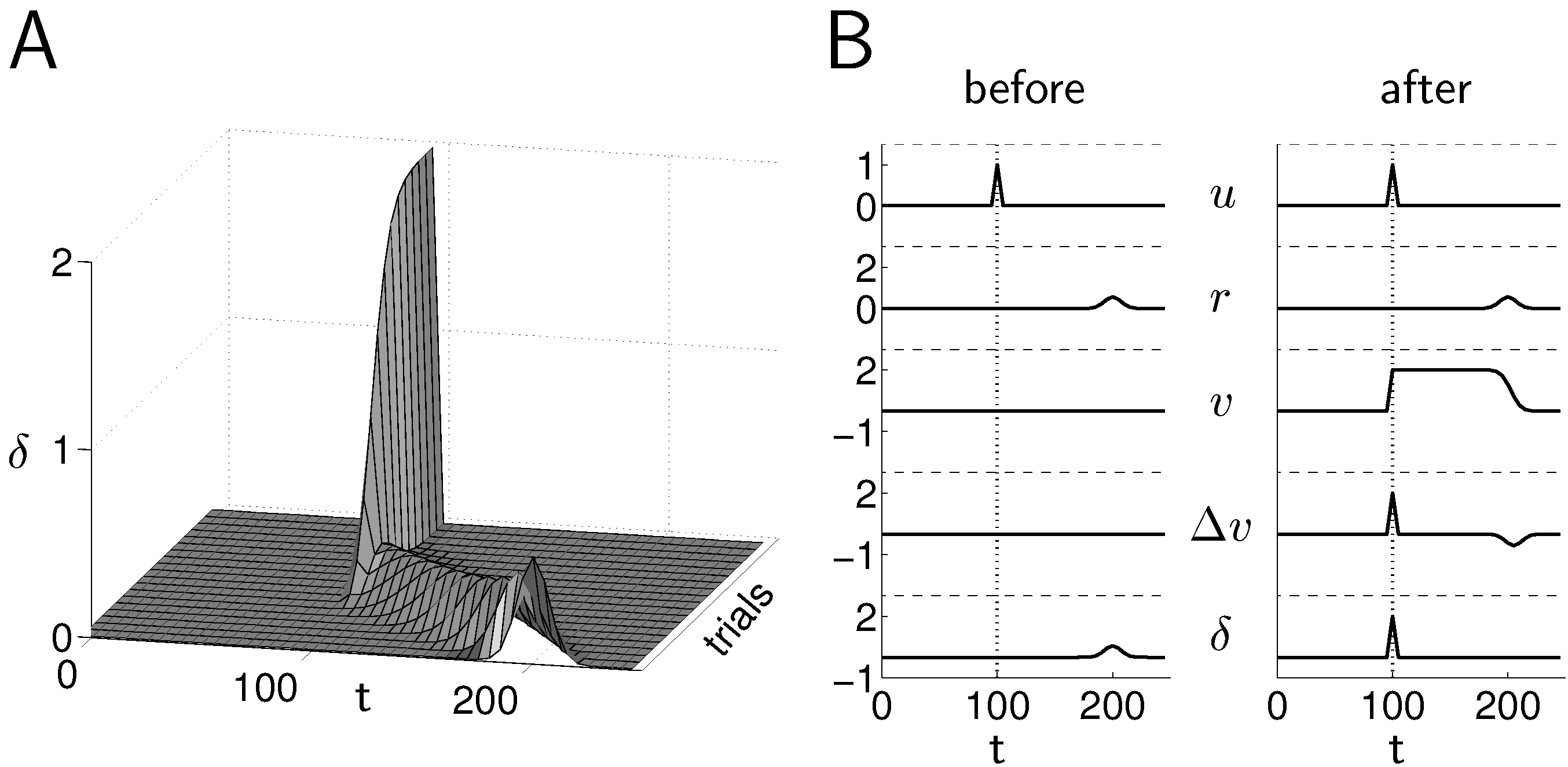 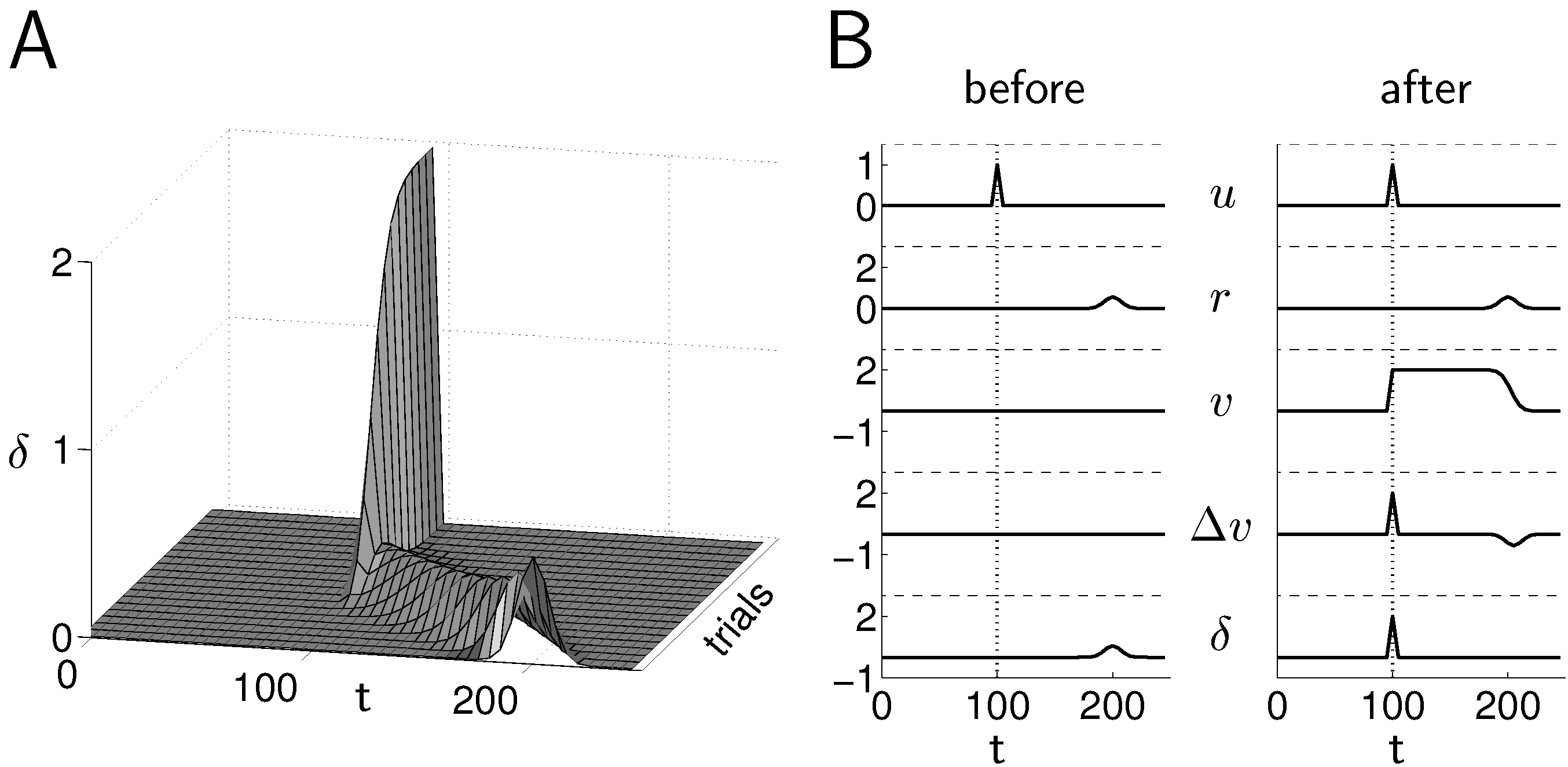 R
no prediction
prediction, reward
prediction, no reward
17
Summary so far
Temporal difference learning versus Rescorla-Wagner
derived from first principles about the future
explains everything that R-W does, and more (eg. 2nd order conditioning)
a generalization of R-W to real time
Back to Marr’s 3 levels
The problem: optimal prediction of future reward
The algorithm: temporal difference learning
Neural implementation: does the brain use TD learning?
Dorsal Striatum (Caudate,
Dorsal Striatum (Caudate,
Dorsal Striatum (Caudate,
Dorsal Striatum (Caudate,
Putamen
Putamen
Putamen
Putamen
)
)
)
)
Prefrontal Cortex
Prefrontal Cortex
Prefrontal Cortex
Prefrontal Cortex
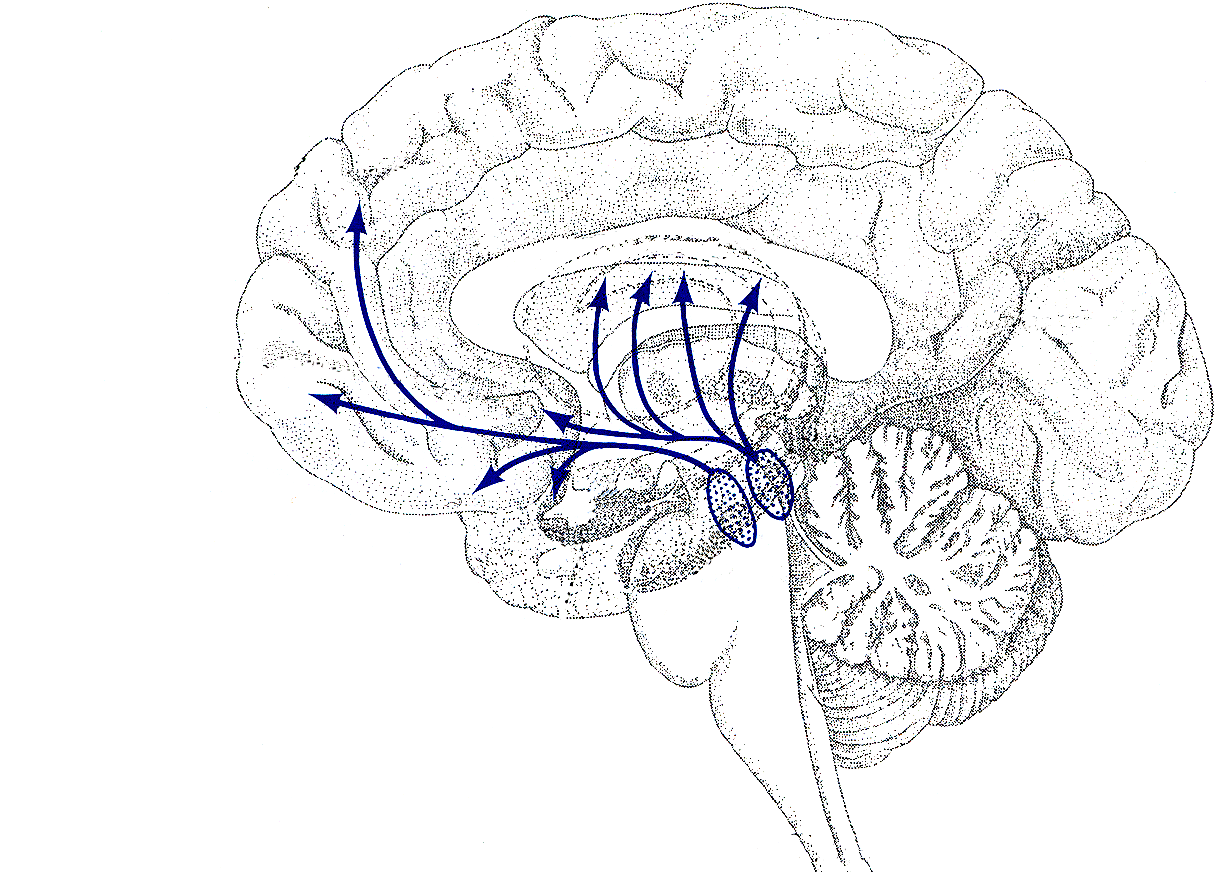 Nucleus
Nucleus
Nucleus
Nucleus
Accumbens
Accumbens
Accumbens
Accumbens
(Ventral Striatum)
(Ventral Striatum)
(Ventral Striatum)
(Ventral Striatum)
Amygdala
Amygdala
Amygdala
Amygdala
Substantia
Substantia
Substantia
Substantia
Nigra
Nigra
Nigra
Nigra
Ventral
Ventral
Ventral
Ventral
Tegmental
Tegmental
Tegmental
Tegmental
Area
Area
Area
Area
Dopamine
Parkinson’s Disease
 Motor control + initiation?

Intracranial self-stimulation;
Drug addiction;
Natural rewards
 Reward pathway?
 Learning?

Also involved in:
Working memory
Novel situations
ADHD
Schizophrenia
…
Role of dopamine: Many hypotheses
Anhedonia hypothesis
Prediction error (learning, action selection)
Salience/attention
Incentive salience
Uncertainty
Cost/benefit computation 
Energizing/motivating behavior
dopamine and prediction error
TD error
L
R
Vt
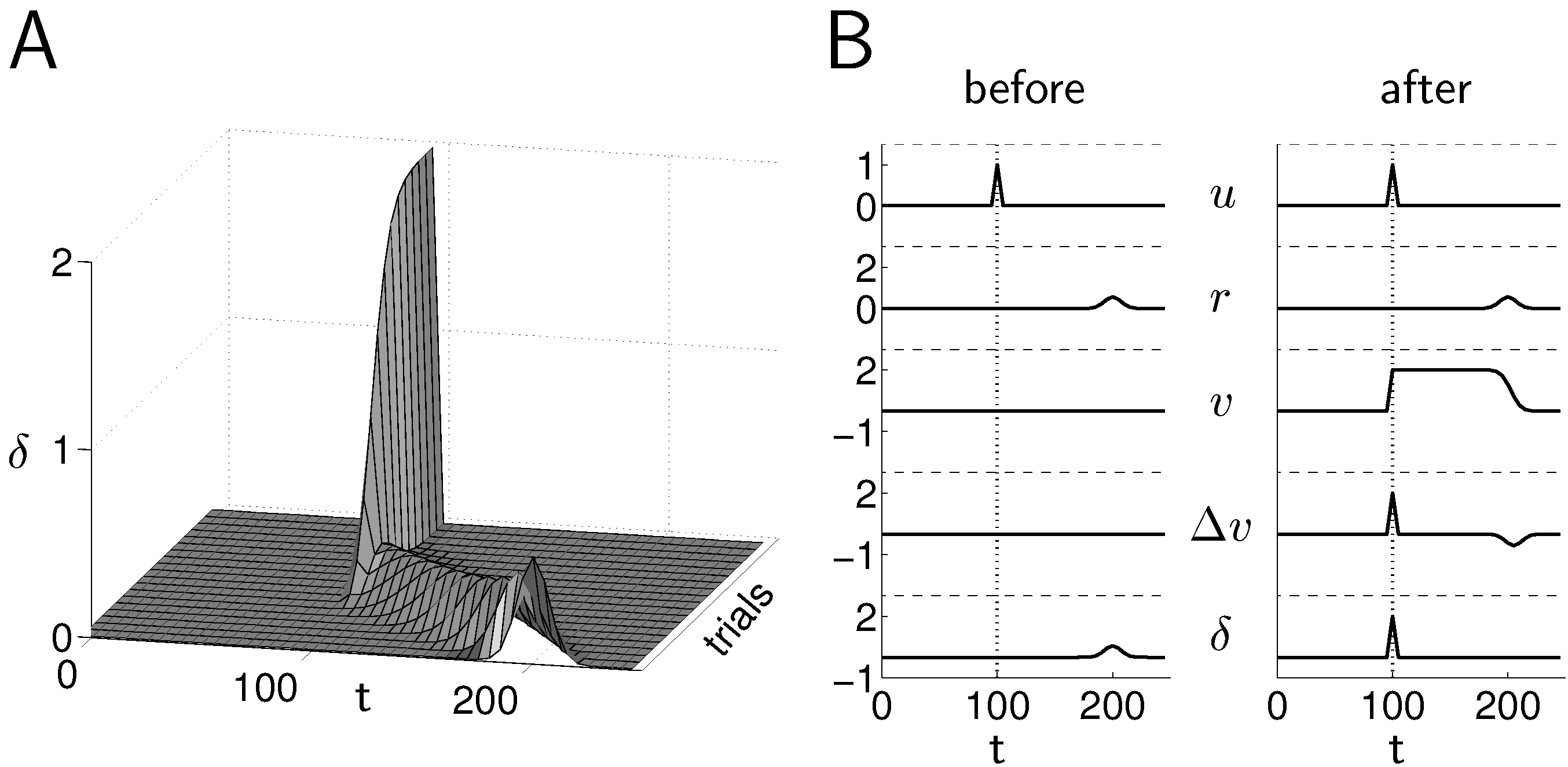 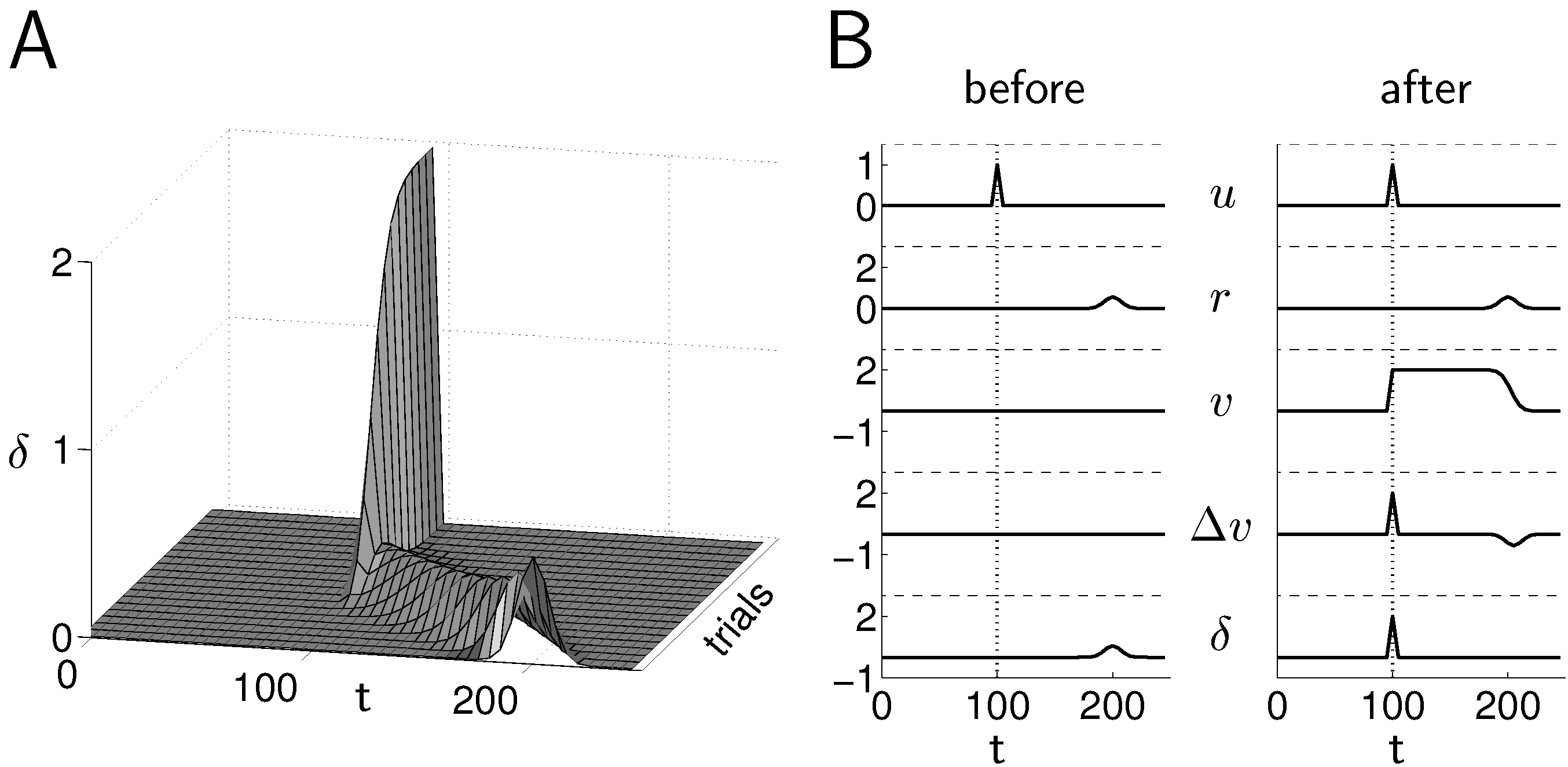 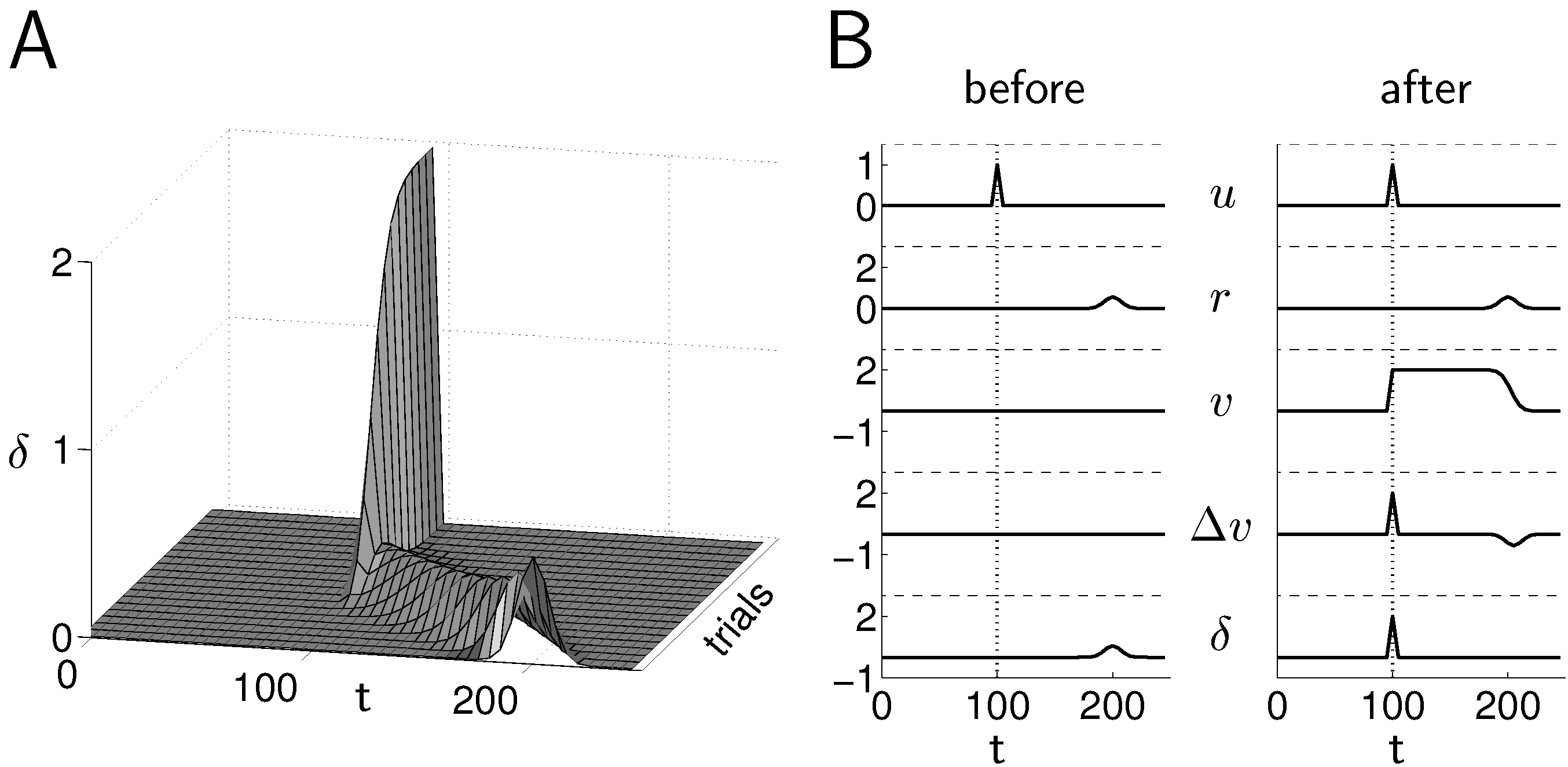 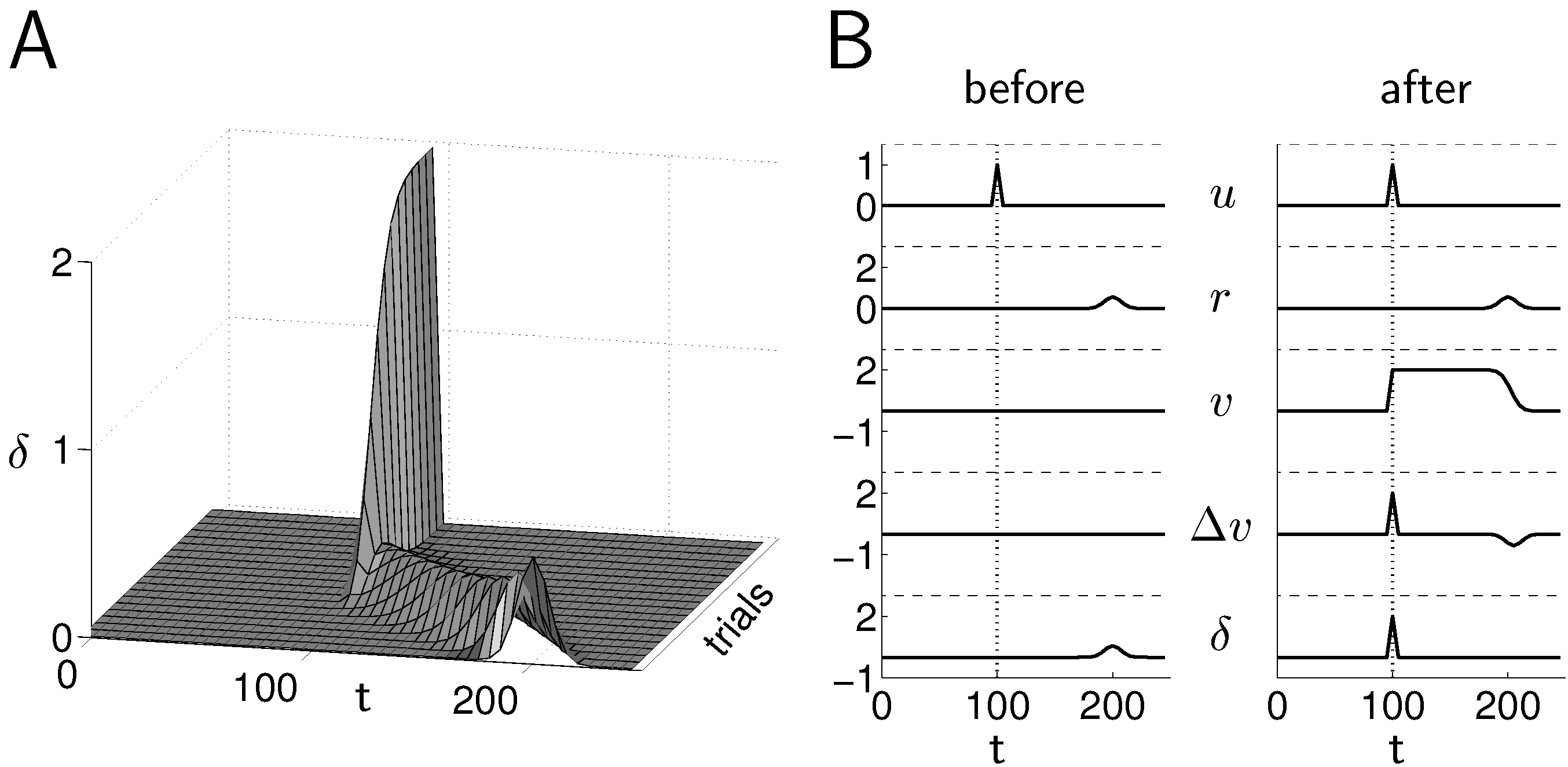 R
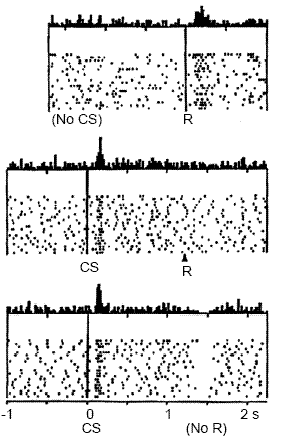 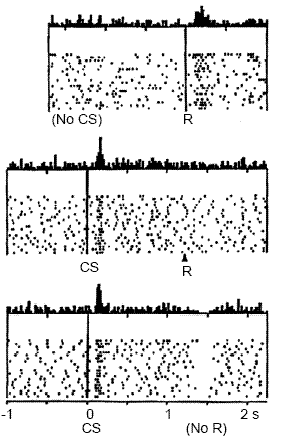 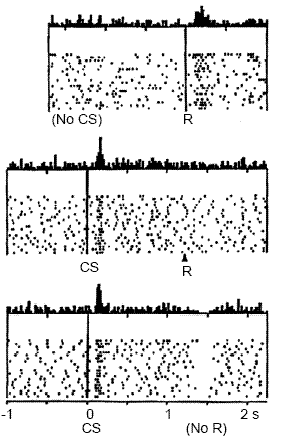 no prediction
prediction, reward
prediction, no reward
22
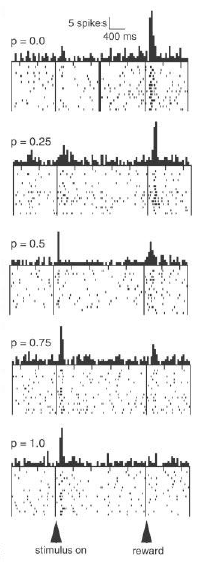 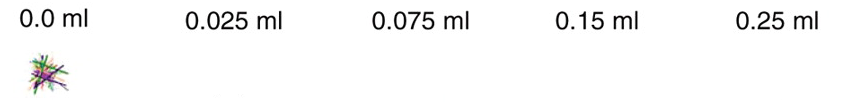 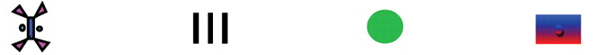 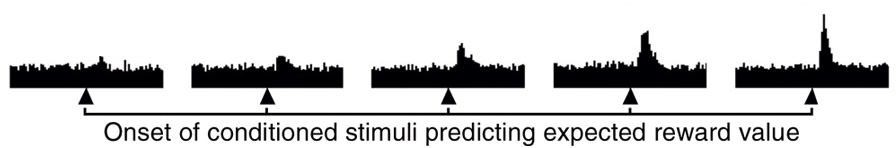 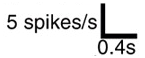 Fiorillo et al, 2003
Tobler et al, 2005
prediction error hypothesis of dopamine
The idea: Dopamine encodes a reward prediction error
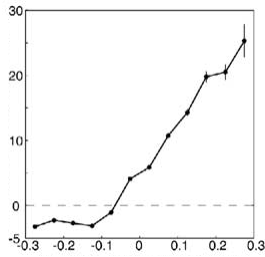 measured firing rate
model prediction error
prediction error hypothesis of dopamine
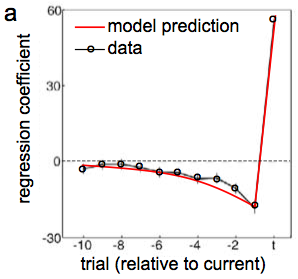 at end of trial: t = rt - Vt (just like R-W)
Bayer & Glimcher (2005)
what drives the dips?
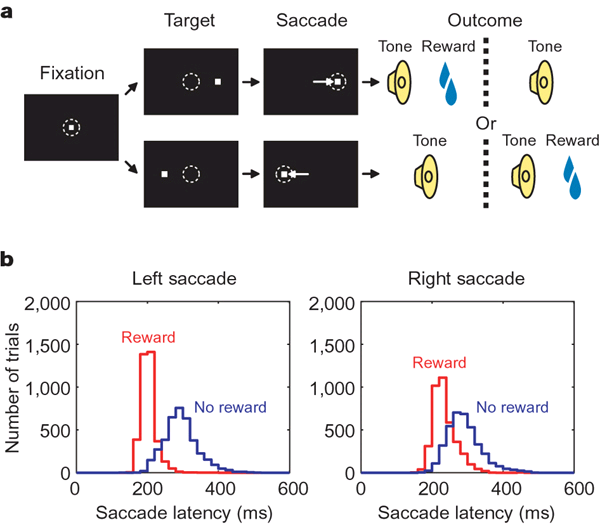 Matsumoto & Hikosaka (2007)
what drives the dips?
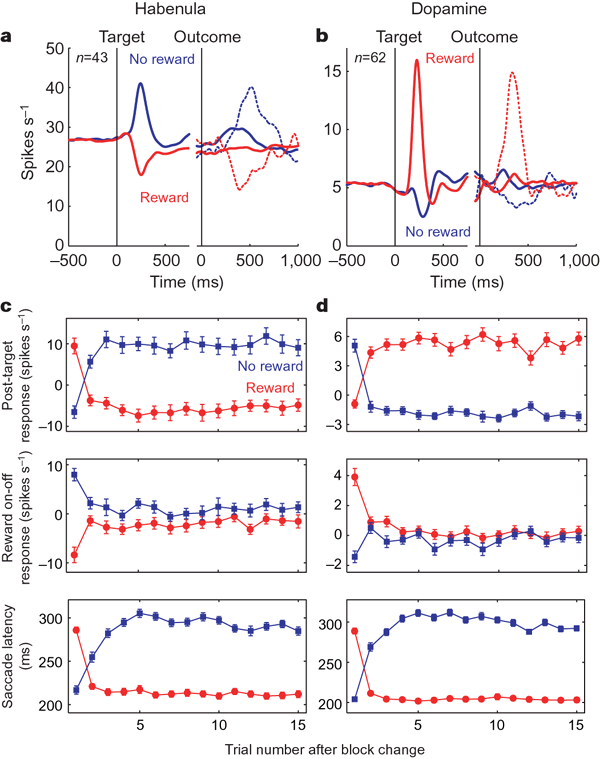 Matsumoto & Hikosaka (2007)
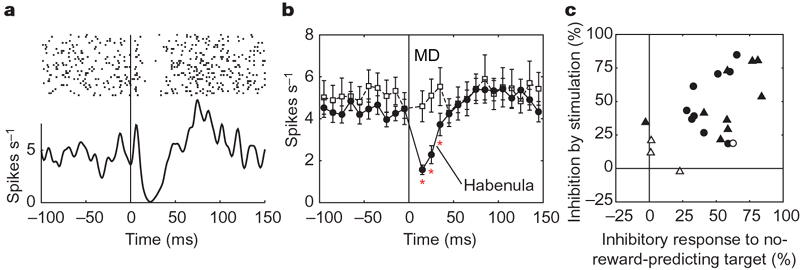 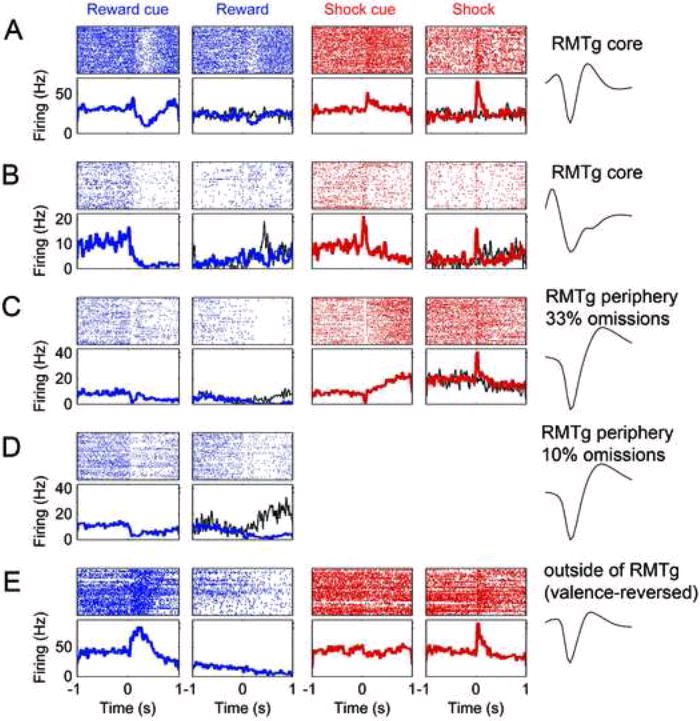 Jhou et al, 2009
Where does dopamine project to? Basal ganglia
Several large subcortical nuclei
(unfortunate anatomical names follow structure rather than function, eg caudate + putamen + nucleus accumbens are all relatively similar pieces of striatum; but globus pallidus & substantia nigra each comprise two different things)
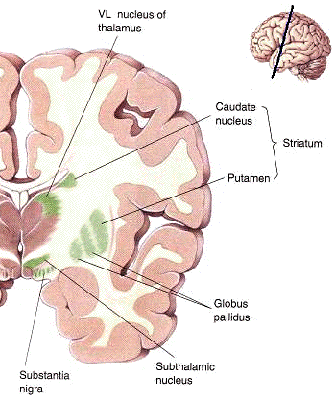 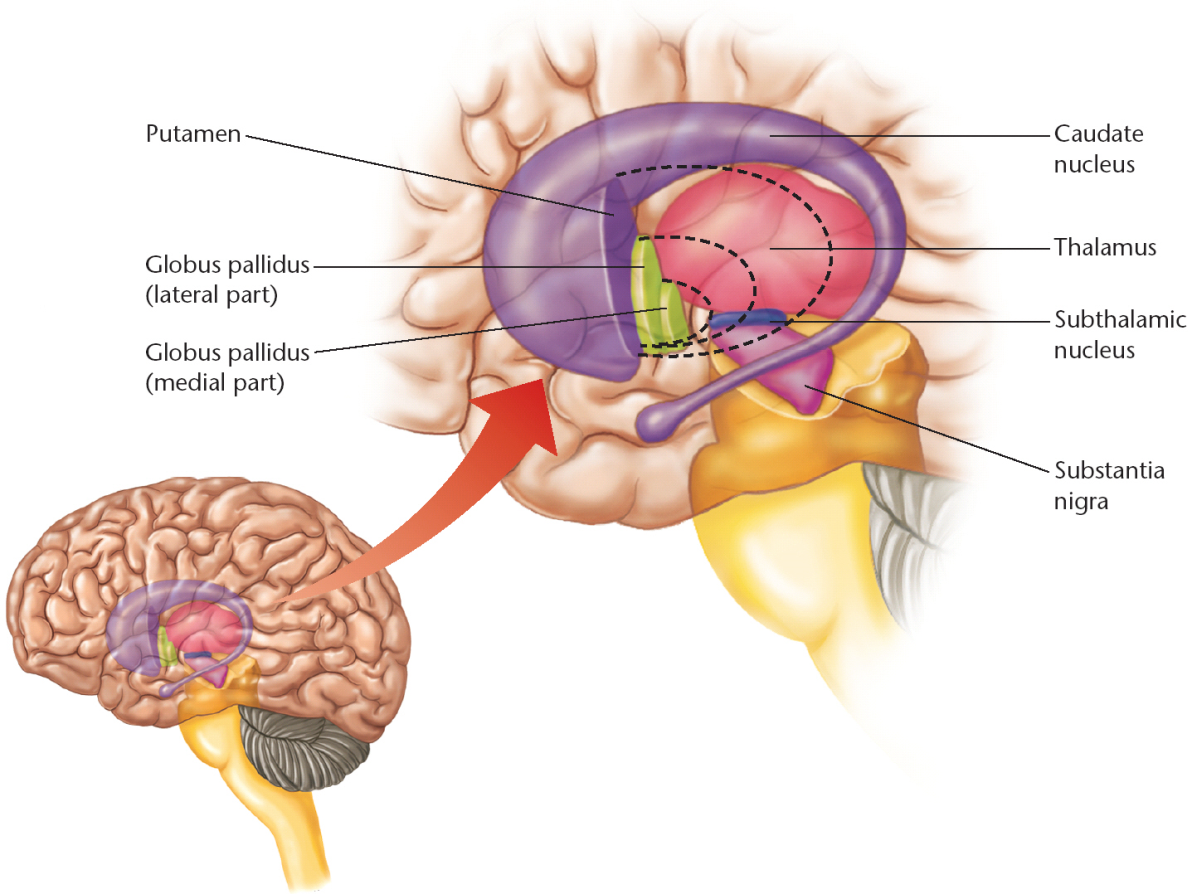 Where does dopamine project to? Basal ganglia
inputs to BG are from all over the cortex (and topographically mapped)
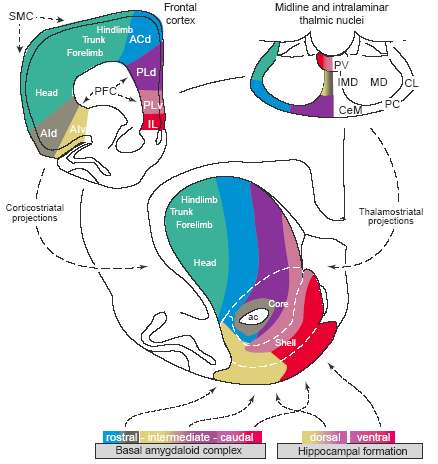 Voorn et al, 2004
Corticostriatal synapses: 3 factor learning
Cortex
Stimulus
Representation
X1
X2
X3
XN
adjustable
synapses
Striatum
learned values
V1
V2
V3
VN
Prediction
Error (Dopamine)
PPTN, habenula etc

R
VTA, SNc
but also amygdala; orbitofrontal cortex; ...
[Speaker Notes: Explain 3 factor learning rule and contrast to normal Hebbian learning]
striatal complexities
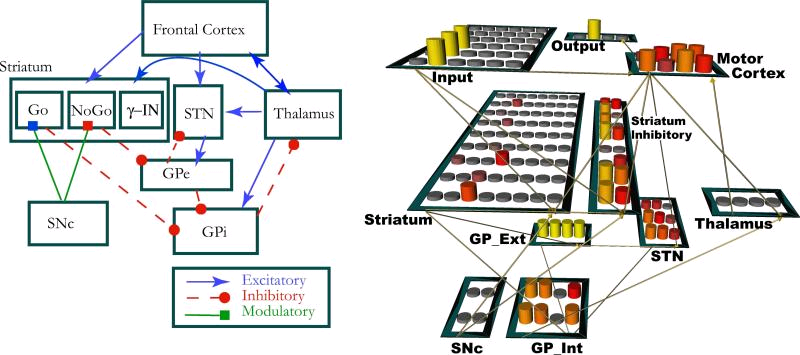 Cohen & Frank, 2009
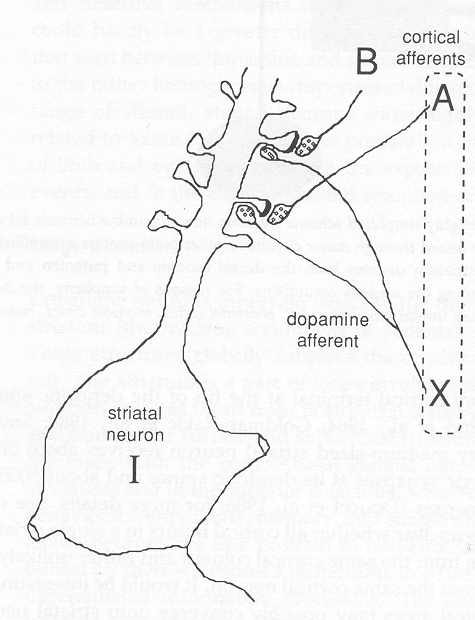 Dopamine and plasticity
Prediction errors are for learning…

Cortico-striatal synapses show complex dopamine-dependent plasticity
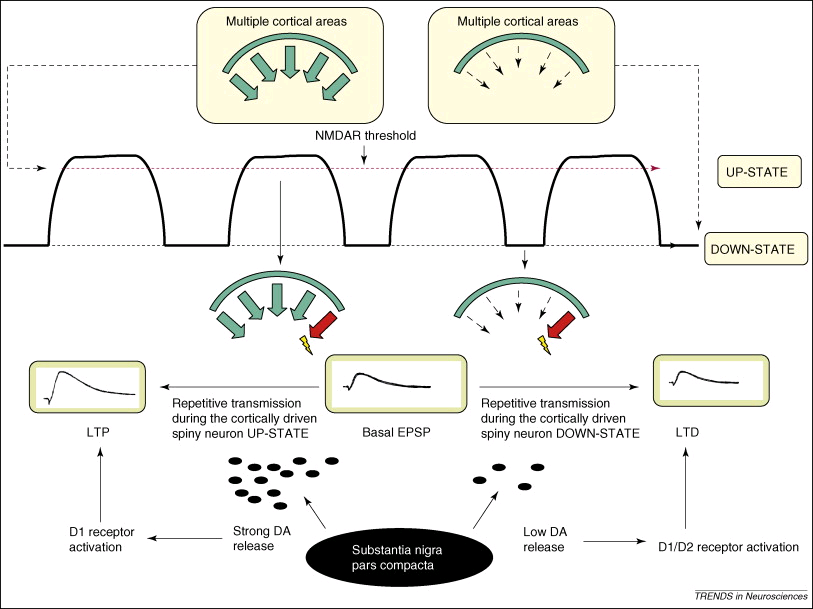 Wickens et al, 1996
punishment prediction error
TD error
Value
Prediction error
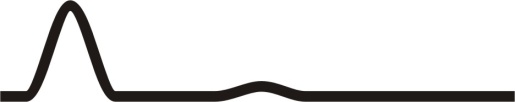 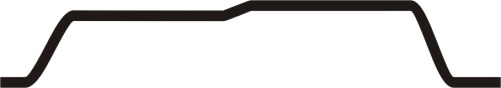 High
Pain
0.8
1.0
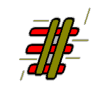 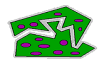 0.2
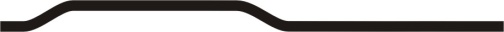 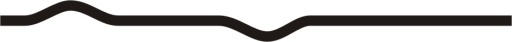 0.2
Low
Pain
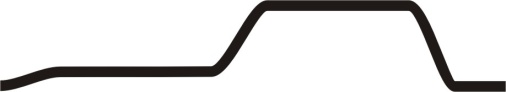 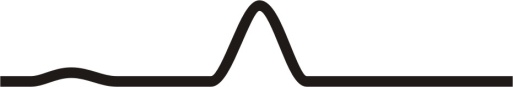 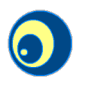 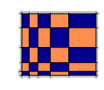 0.8
1.0
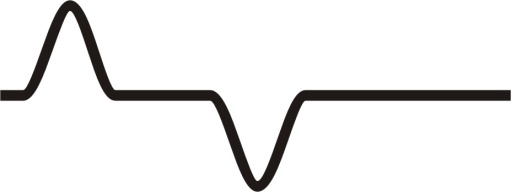 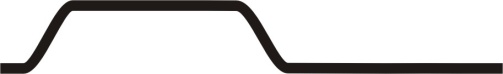 32
Prediction error
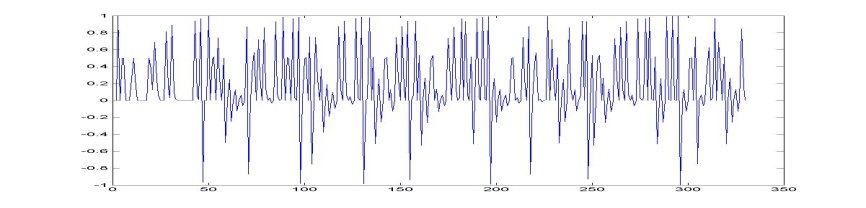 punishment prediction error
experimental sequence…..
A – B – HIGH      C – D – LOW      C – B – HIGH       A – B – HIGH        A – D – LOW    C – D – LOW      A – B – HIGH      A – B – HIGH       C – D – LOW      C – B – HIGH
MR scanner
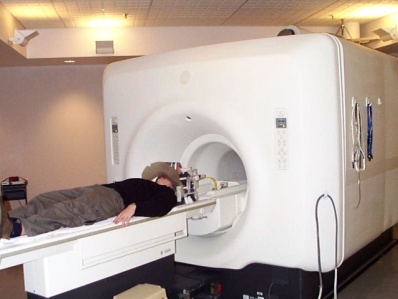 TD model
Brain responses
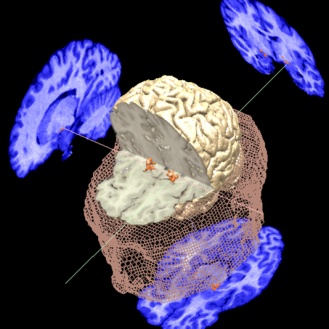 ?
Ben Seymour; John O’Doherty
33
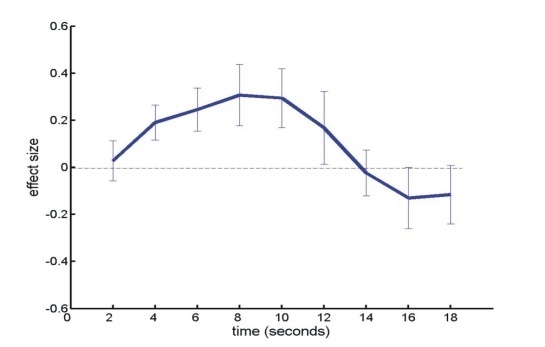 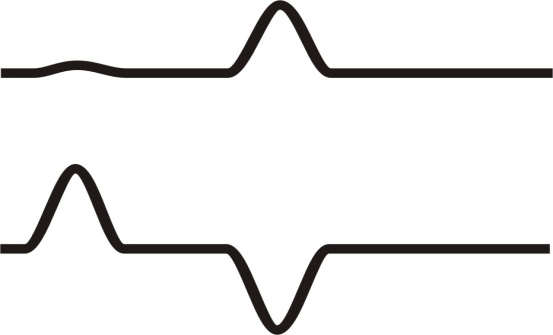 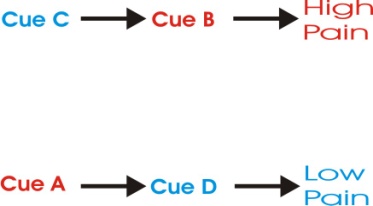 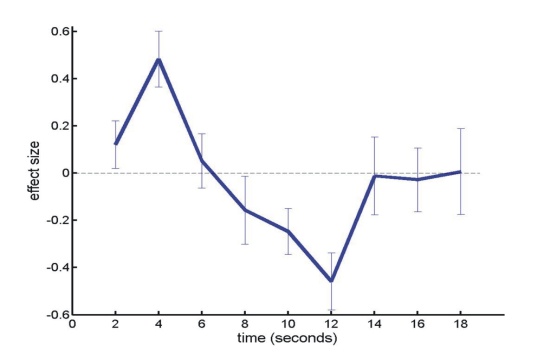 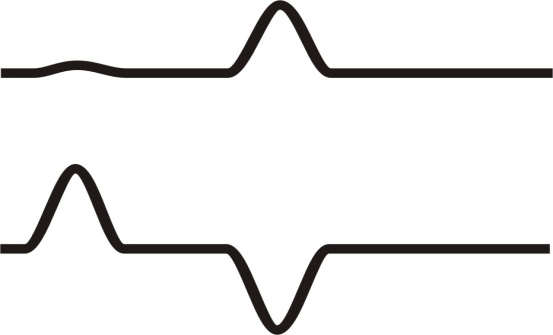 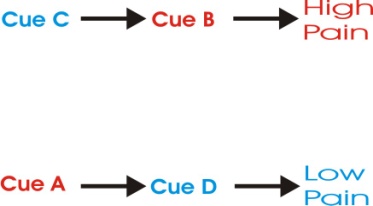 punishment prediction error
TD prediction error:
     ventral striatum
Z=-4
R
34
punishment prediction
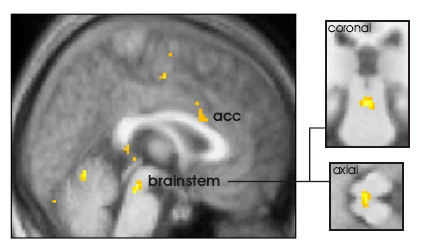 dorsal raphe (5HT)?
right anterior insula
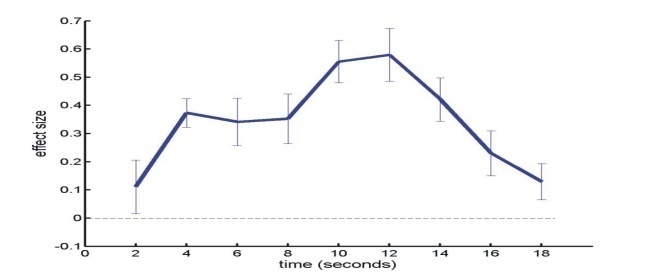 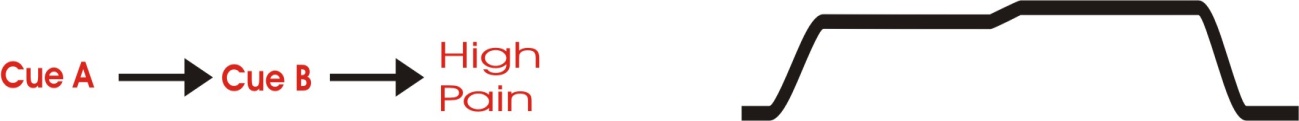 35
punishment
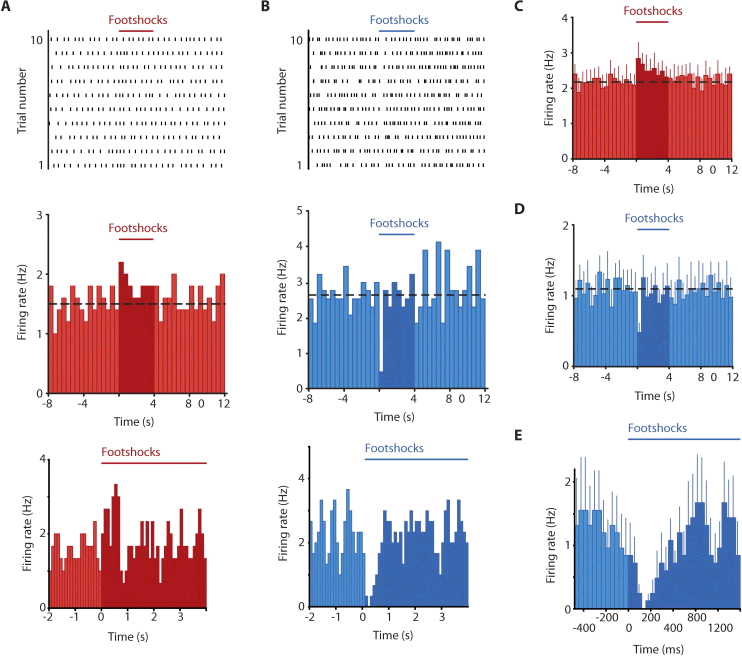 dips below baseline in dopamine
Frank: D2 receptors particularly sensitive
Bayer & Glimcher: length of pause related to size of negative prediction error
but: 
can’t afford to wait that long
negative signal for such an important event
opponency a more conventional solution:
serotonin…
generalization
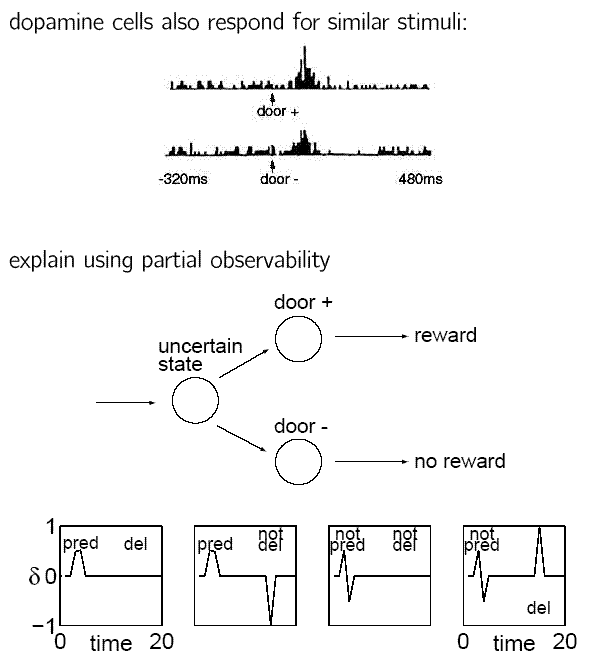 37
generalization
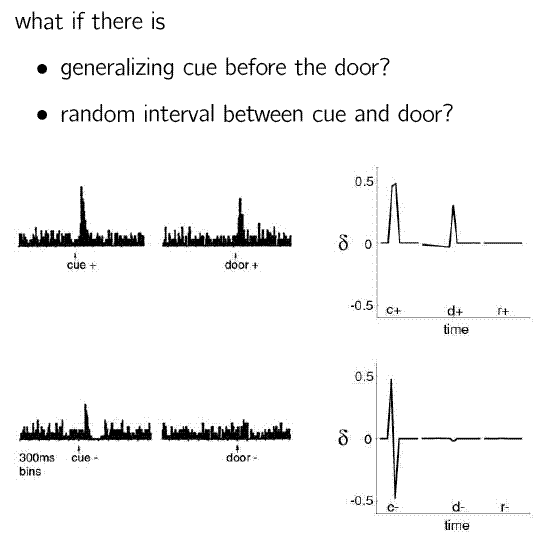 38
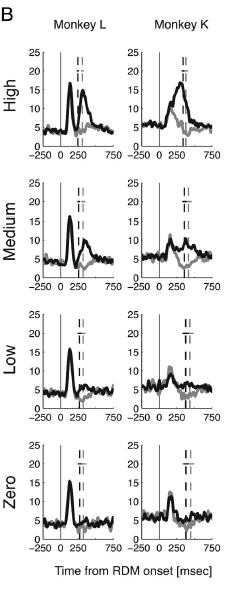 random-dot discrimination
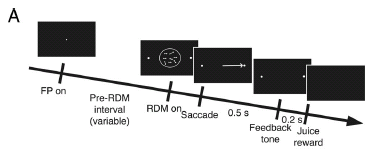 differential reward (0.16ml; 0.38ml)
Sakagami (2010)
other paradigms
inhibitory conditioning
transreinforcer blocking
motivational sensitivities
backwards blocking
Kalman filtering
downwards unblocking
primacy as well as recency (highlighting)
assumed density filtering
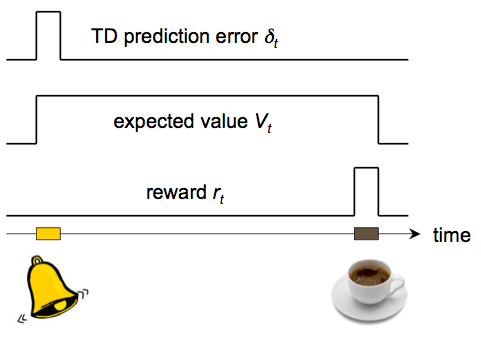 Summary of this part: prediction and RL
Prediction is important for action selection

The problem: prediction of future reward
The algorithm: temporal difference learning
Neural implementation: dopamine dependent learning in BG

A precise computational model of learning allows one to look in the brain for “hidden variables” postulated by the model
Precise (normative!) theory for generation of dopamine firing patterns
Explains anticipatory dopaminergic responding, second order conditioning
Compelling account for the role of dopamine in classical conditioning: prediction error acts as signal driving learning in prediction areas
Striatum and learned values
Striatal neurons show ramping activity that precedes a reward (and changes with learning!)
start
food
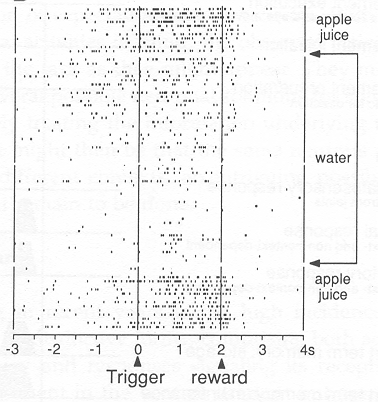 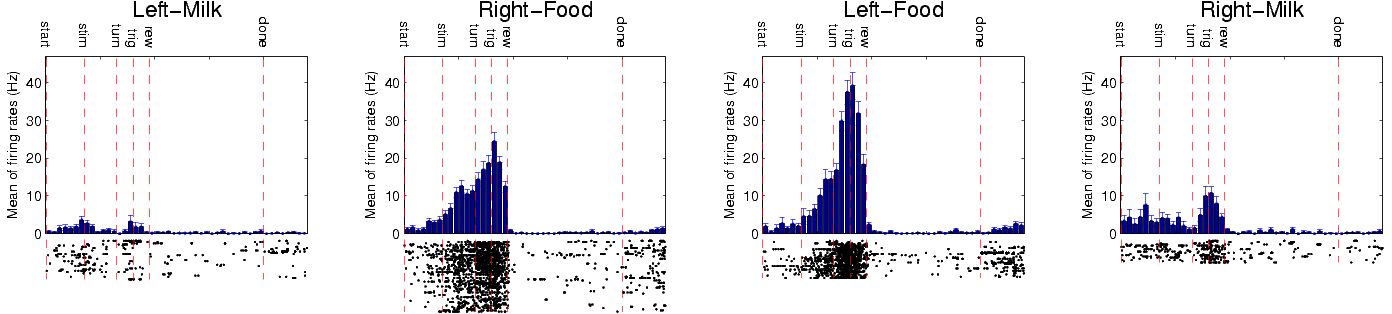 (Daw)
(Schultz)
Phasic dopamine also responds to…
Novel stimuli
Especially salient (attention grabbing) stimuli
Aversive stimuli (??)

Reinforcers and appetitive stimuli induce approach behavior and learning, but also have attention functions (elicit orienting response) and disrupt ongoing behaviour.

→ 	Perhaps DA reports salience of stimuli (to attract attention; switching) and not a prediction error? (Horvitz, Redgrave)